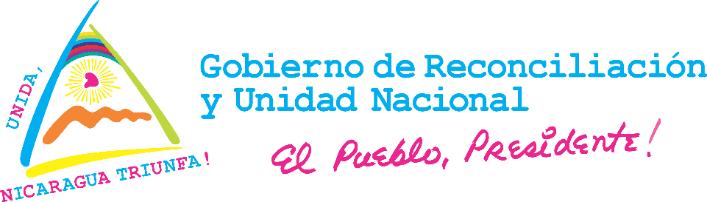 MINISTERIO DEL PODER CIUDADANO PARA LA SALUD
24 HOSPITALES CONSTRUIDOS ENTRE LOS AÑOS 2007  - 2022
.
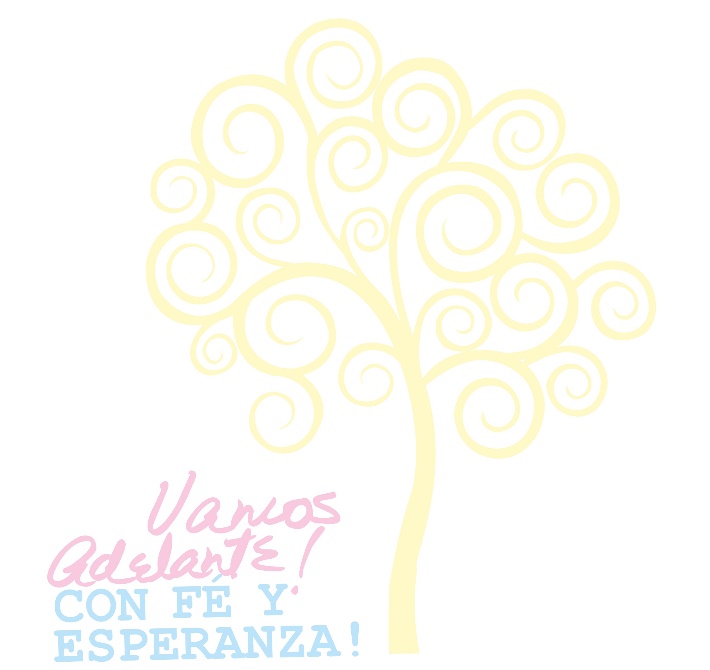 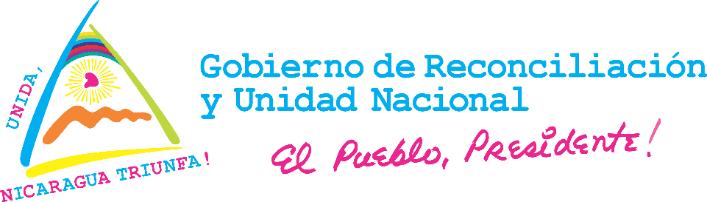 24 HOSPITALES CONSTRUIDOS:

2 HOSPITALES NACIONALES
2 HOSPITAL DEPARTAMENTAL
20 HOSPITALES PRIMARIOS
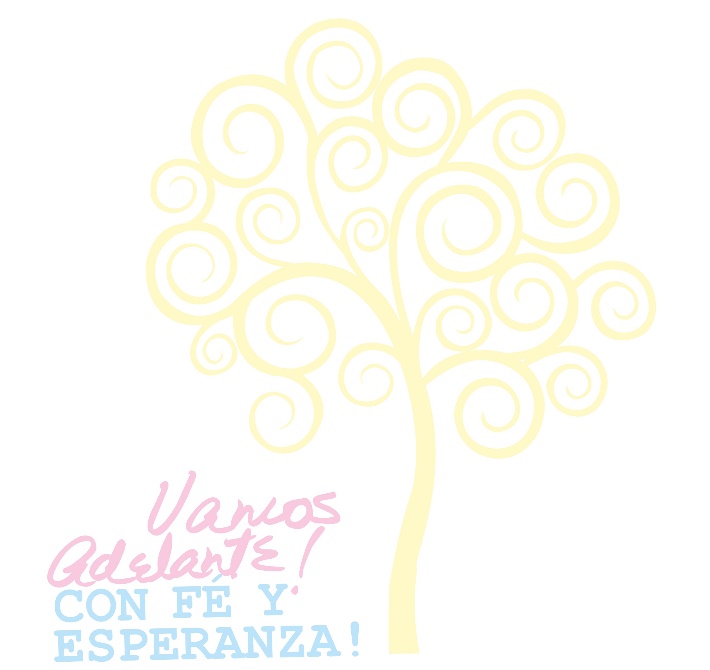 1. HOSPITAL NACIONAL DR. FERNANDO VÉLEZ PAIZ, MANAGUA.
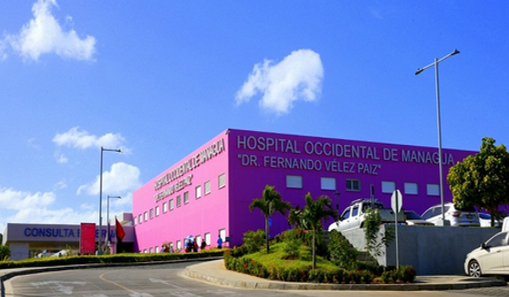 2. HOSPITAL NACIONAL SOLIDARIDAD CMP, MANAGUA.
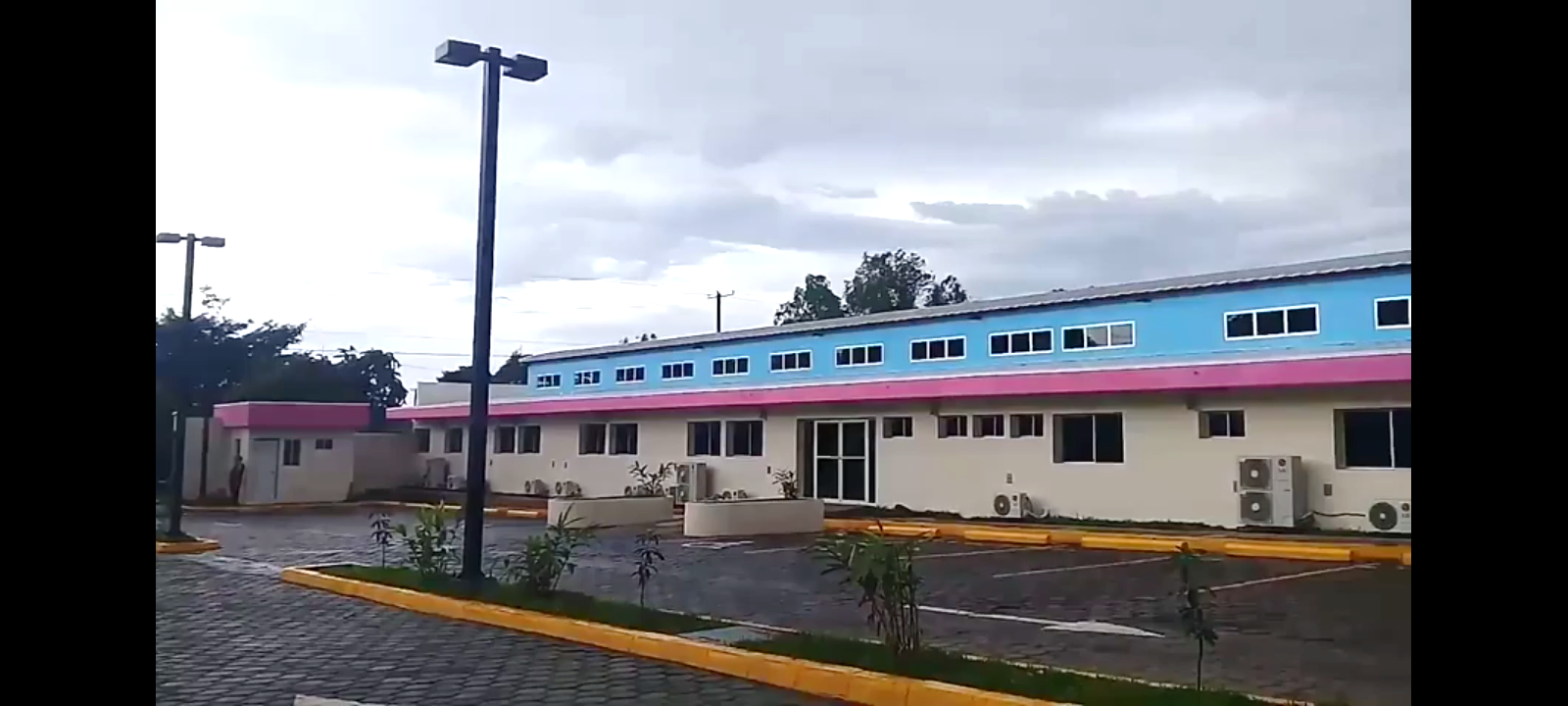 3. HOSPITAL DEPARTAMENTAL DE BOACO.
4. HOSPITAL DEPARTAMENTAL DOCTOR MAURICIO ABDALAH DE CHINANDEGA
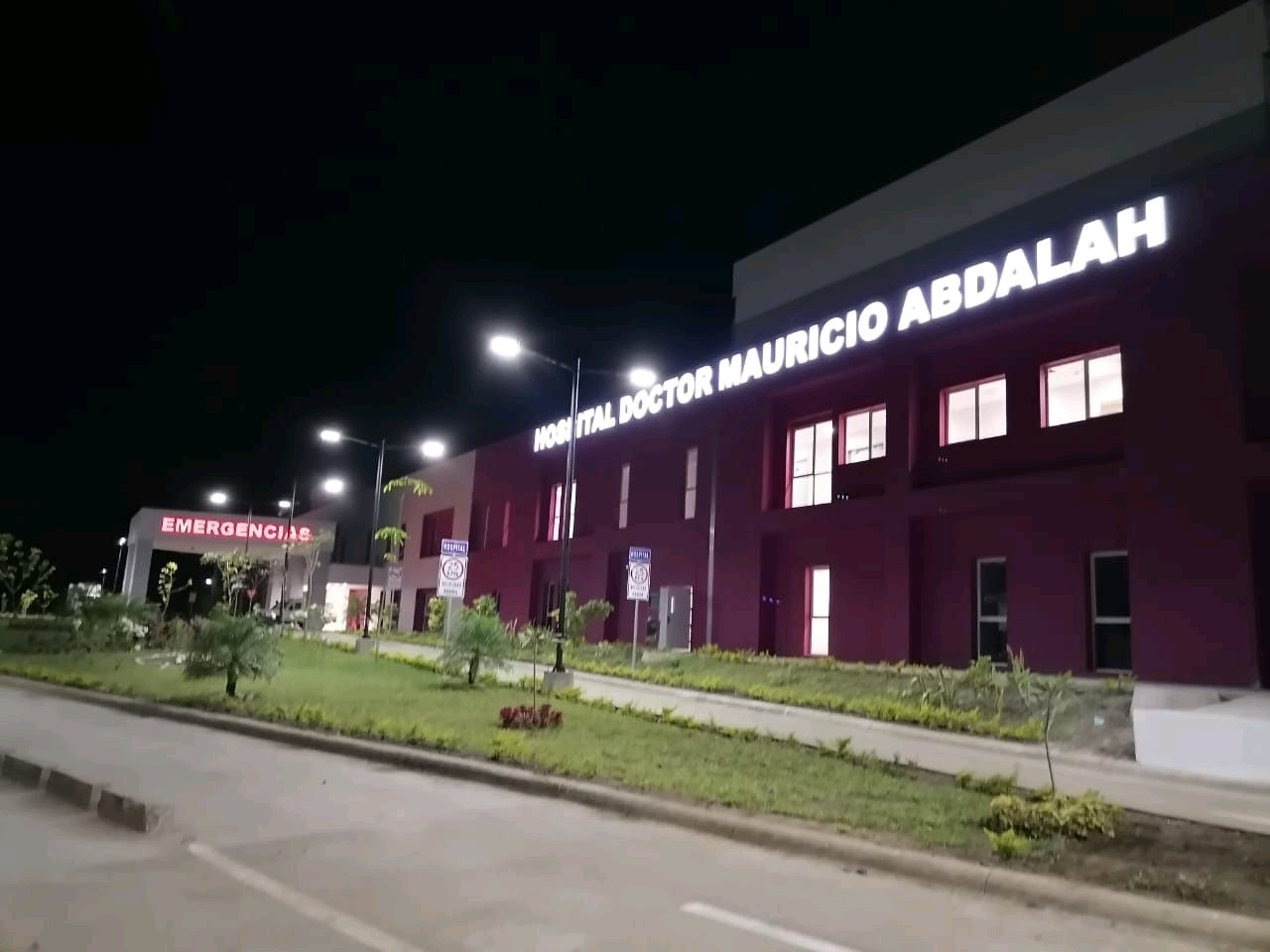 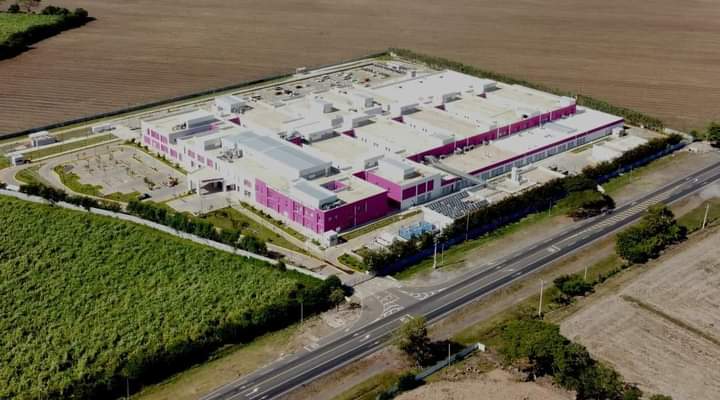 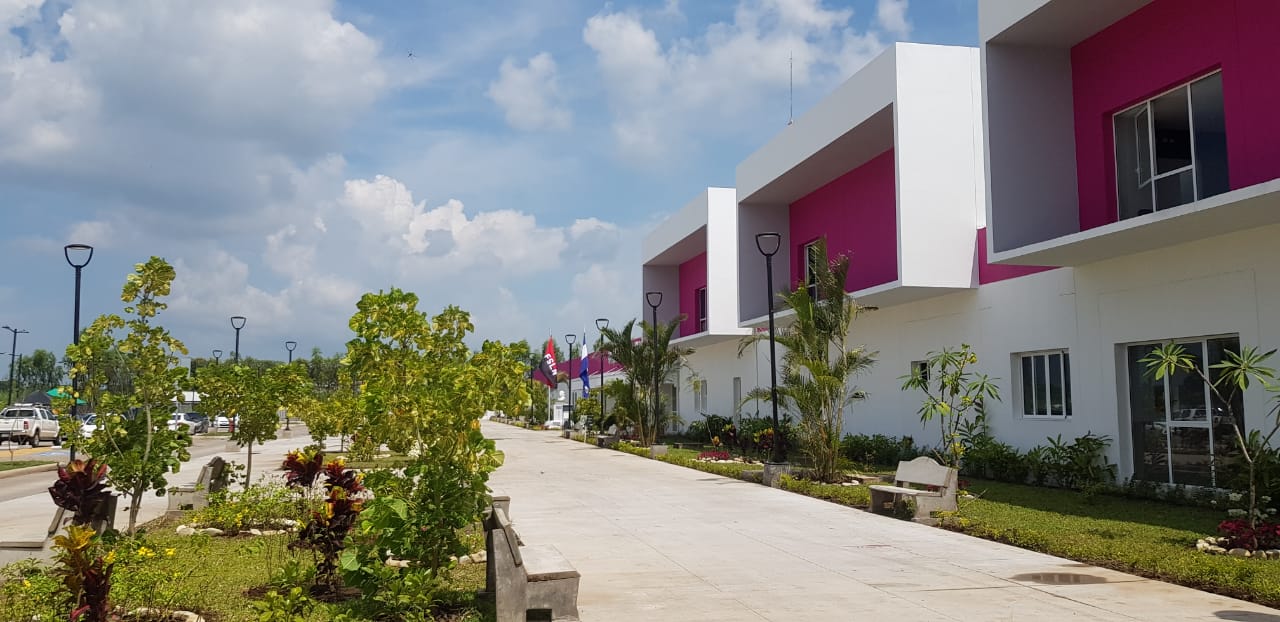 5. HOSPITAL PRIMARIO SAN JUAN DE RÍO COCO, MADRIZ.
6. HOSPITAL PRIMARIO MUELLE DE LOS BUEYES, CHONTALES.
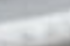 7. HOSPITAL PRIMARIO HÉROES Y MÁRTIRES DE SAN JOSÉ DE LAS MULAS, LA DALIA, MATAGALPA.
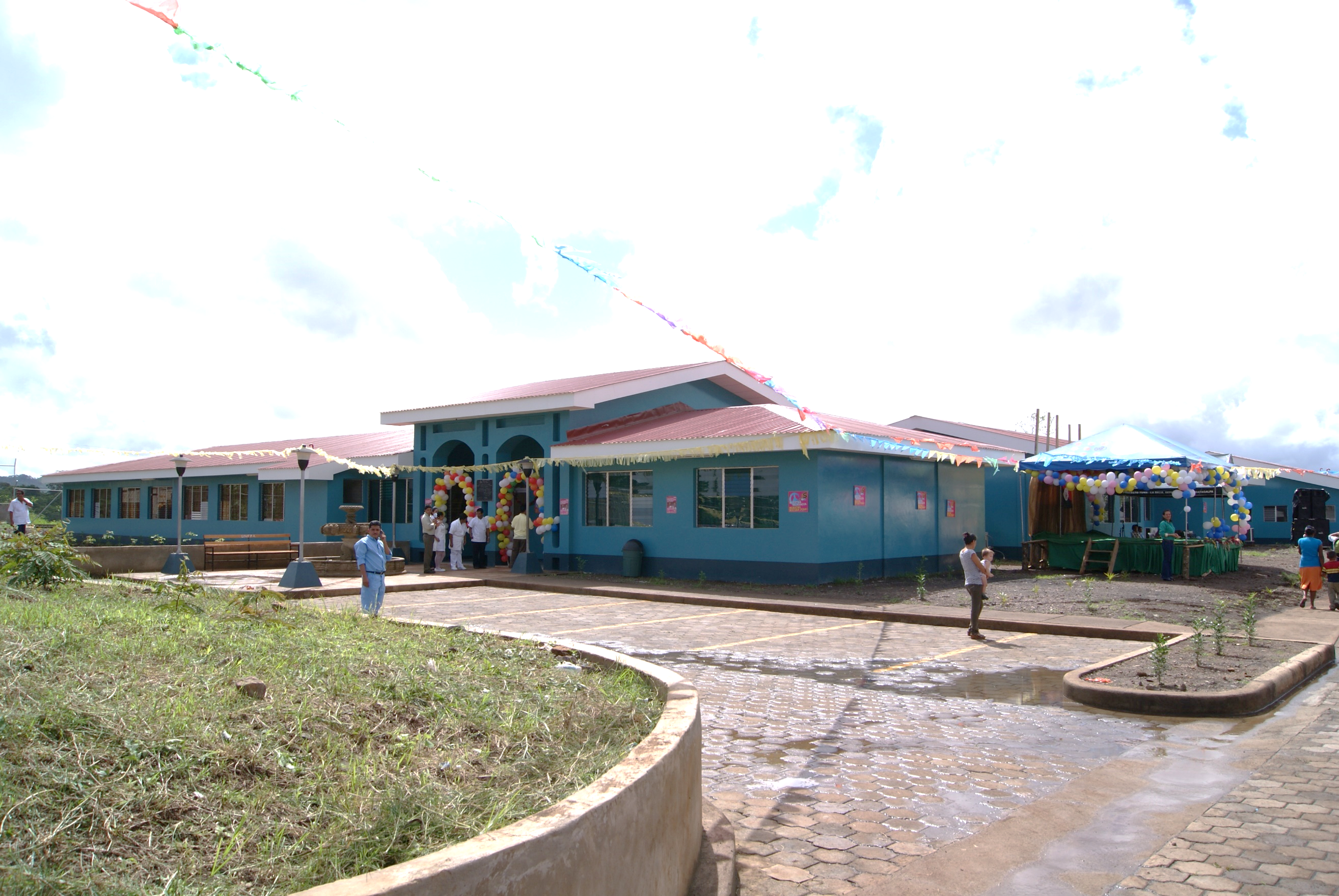 8. HOSPITAL PRIMARIO CARLOS FONSECA, MULUKUKÚ RACCN.
9. HOSPITAL PRIMARIO PRINZU PAWANKA, PRINZAPOLKA, RACCN.
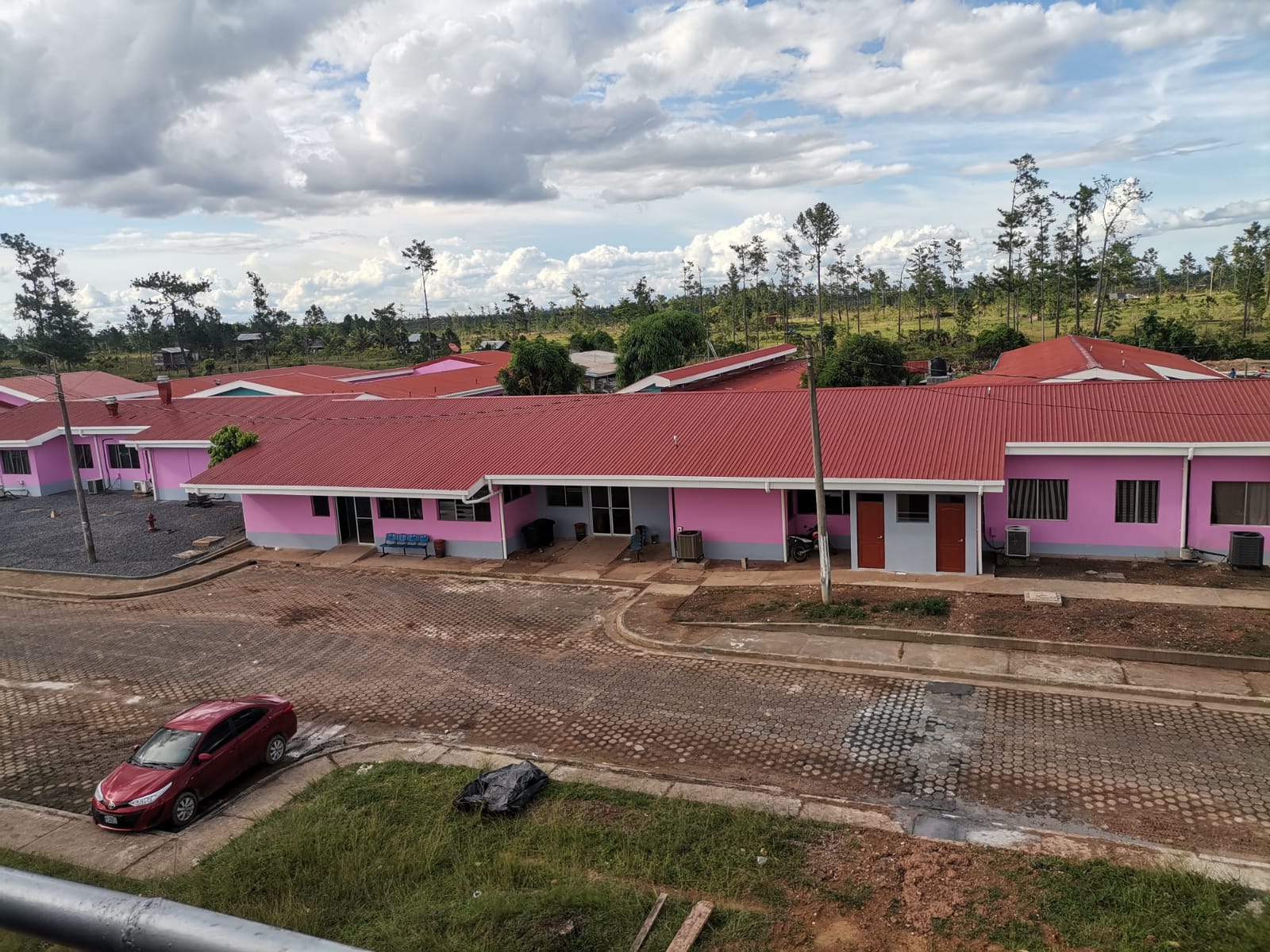 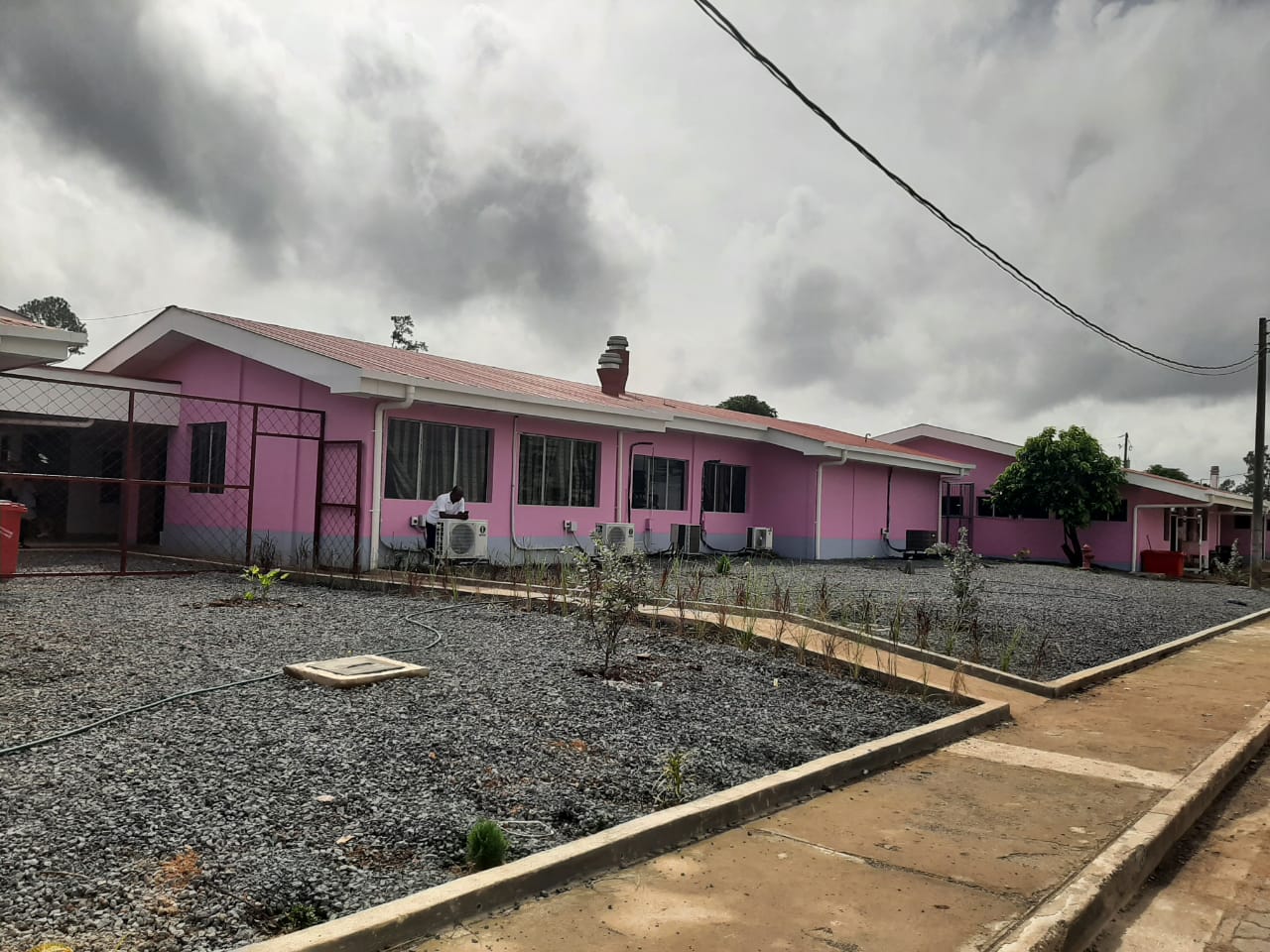 10. HOSPITAL PRIMARIO EL SAUCE, LEÓN.
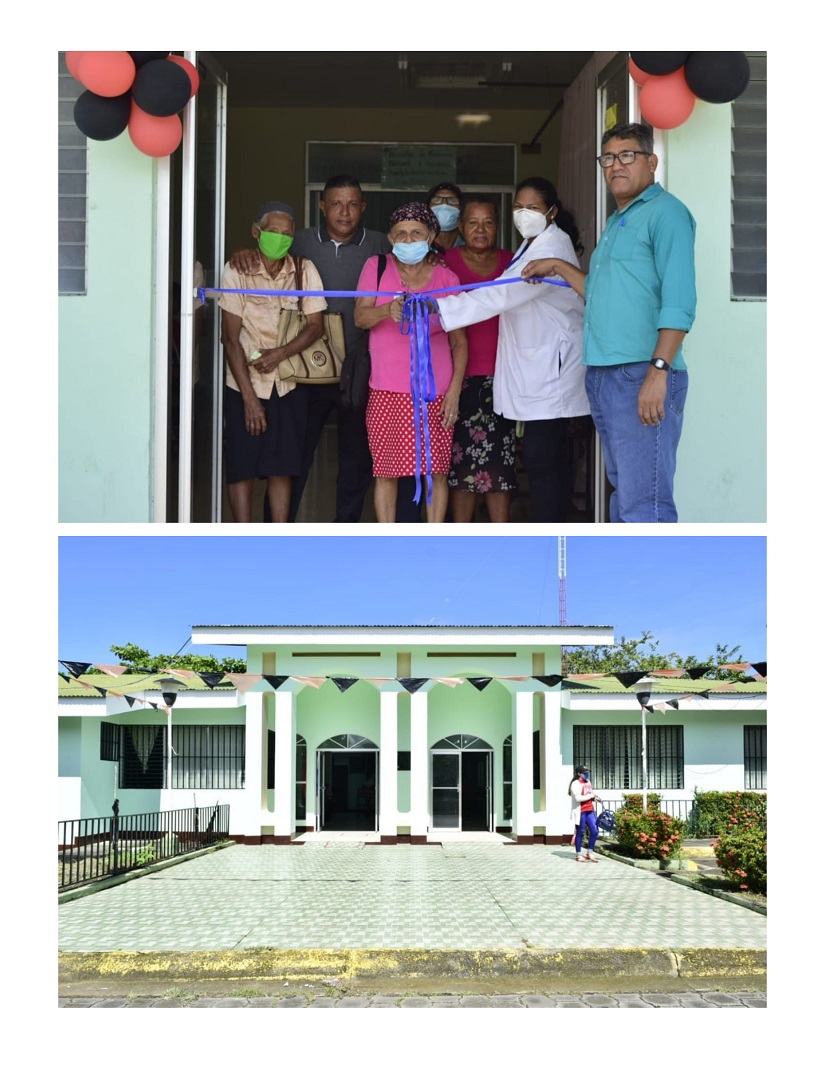 11. HOSPITAL PRIMARIO DE CHICHIGALPA, CHINANDEGA.
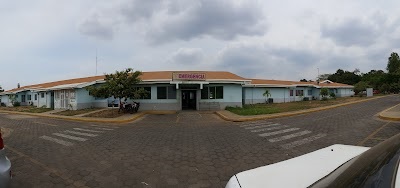 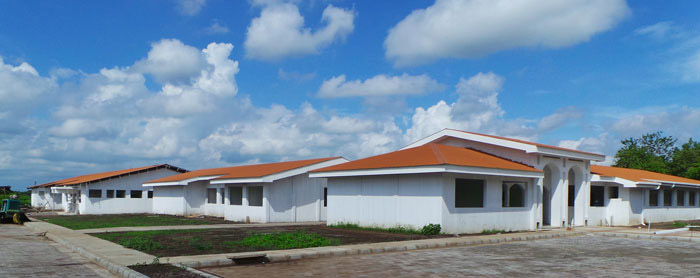 12. HOSPITAL PRIMARIO DE SAN FRANCISCO LIBRE, MANAGUA.
13. HOSPITAL PRIMARIO EN EL JÍCARO, NUEVA SEGOVIA.
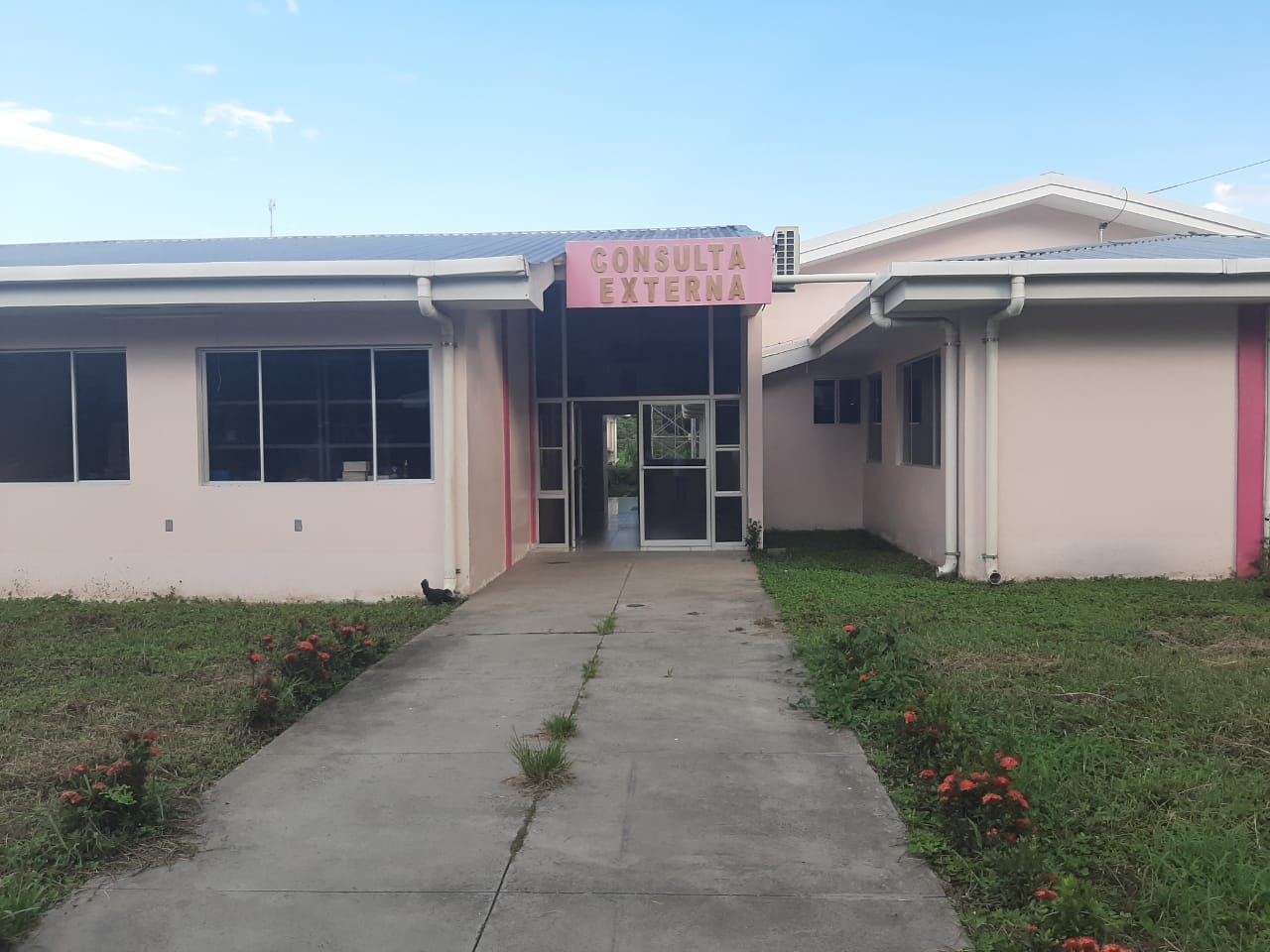 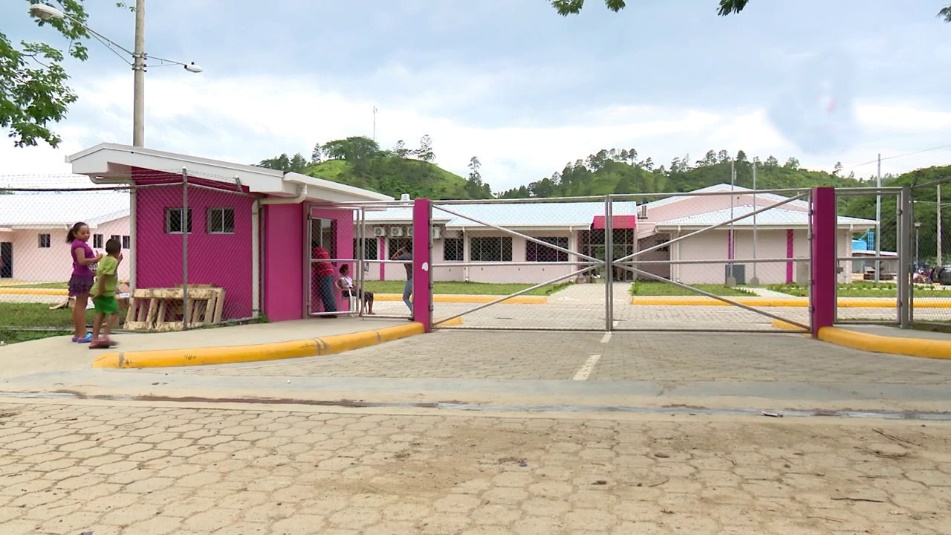 14. HOSPITAL PRIMARIO EN CORN ISLAND, RACCS.
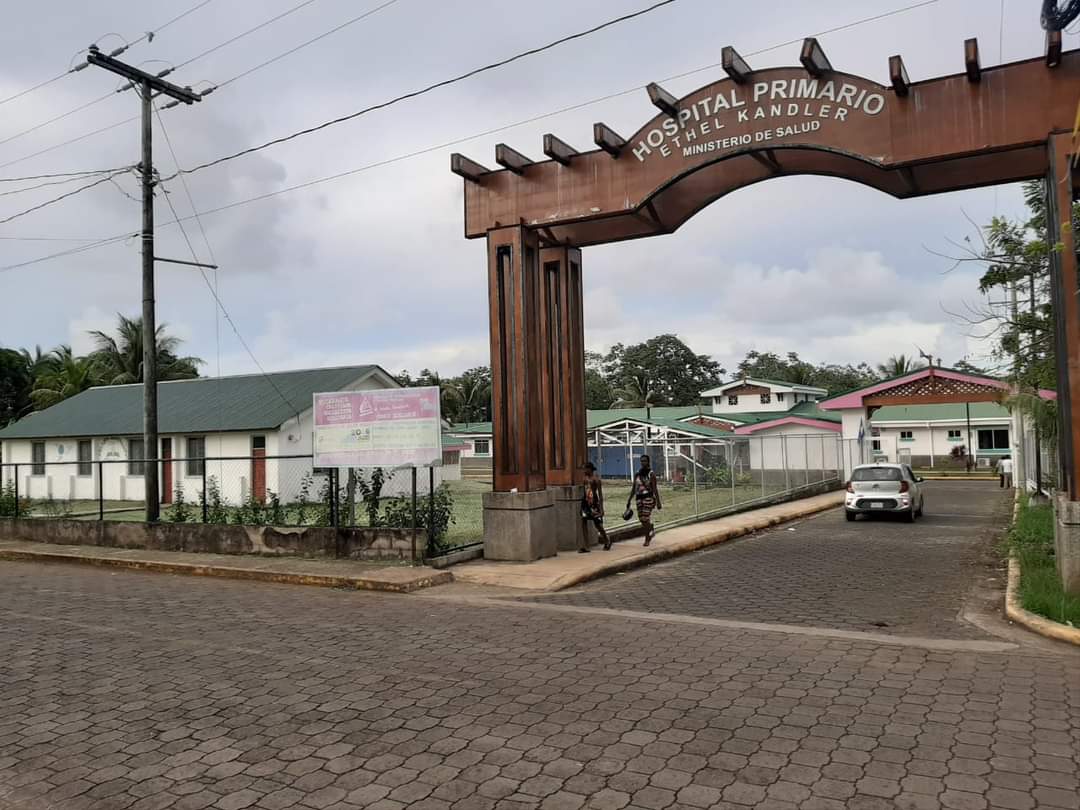 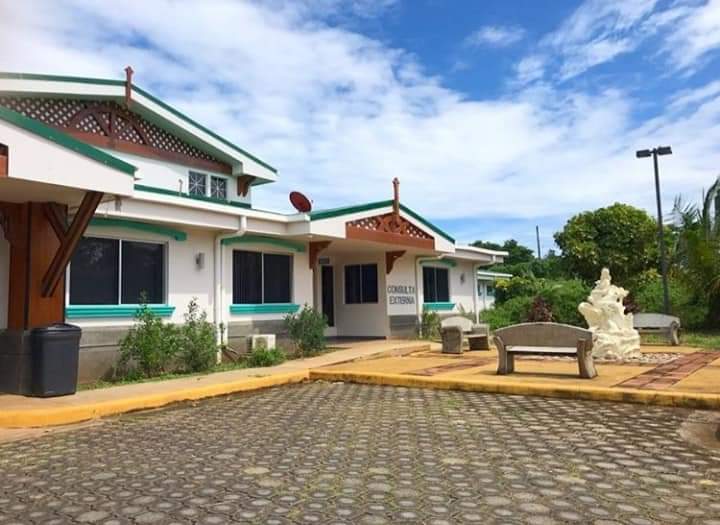 15. HOSPITAL PRIMARIO DE TIPITAPA, MANAGUA.
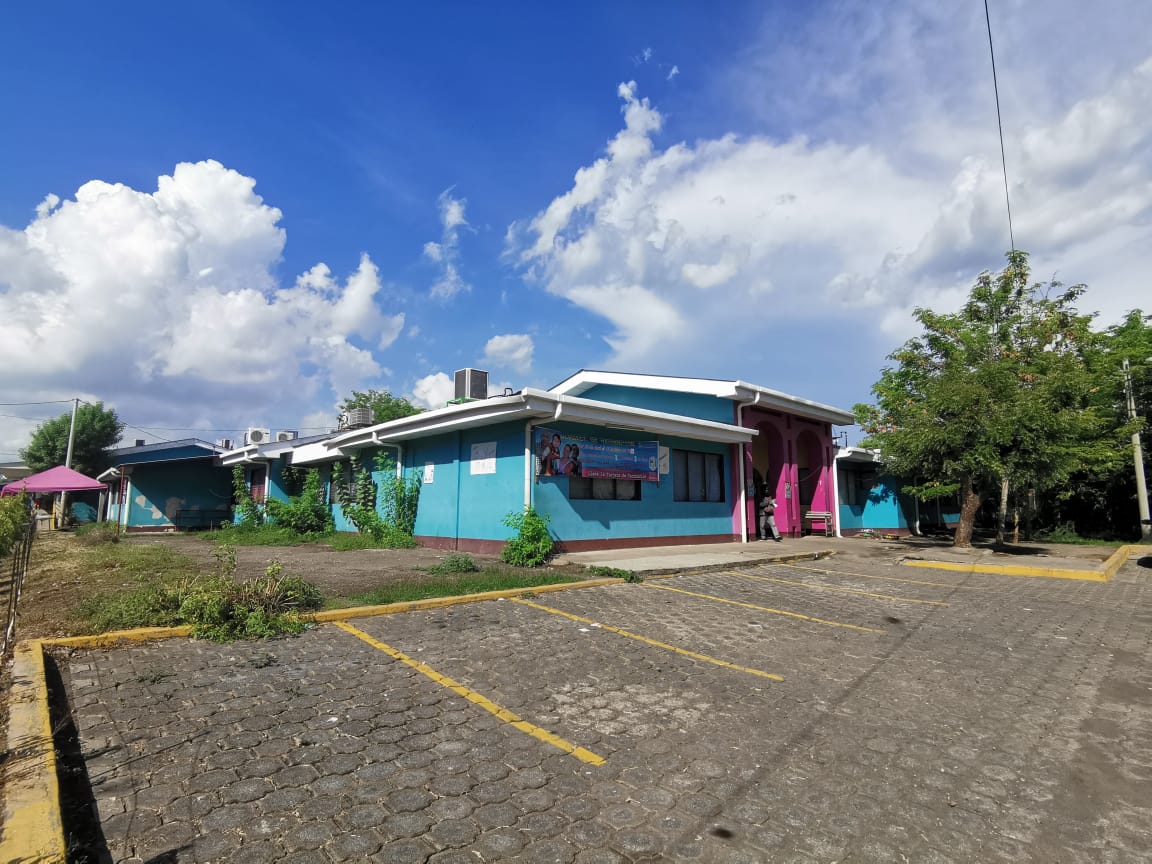 16. HOSPITAL PRIMARIO EN SAN JOSÉ DE BOCAY, JINOTEGA.
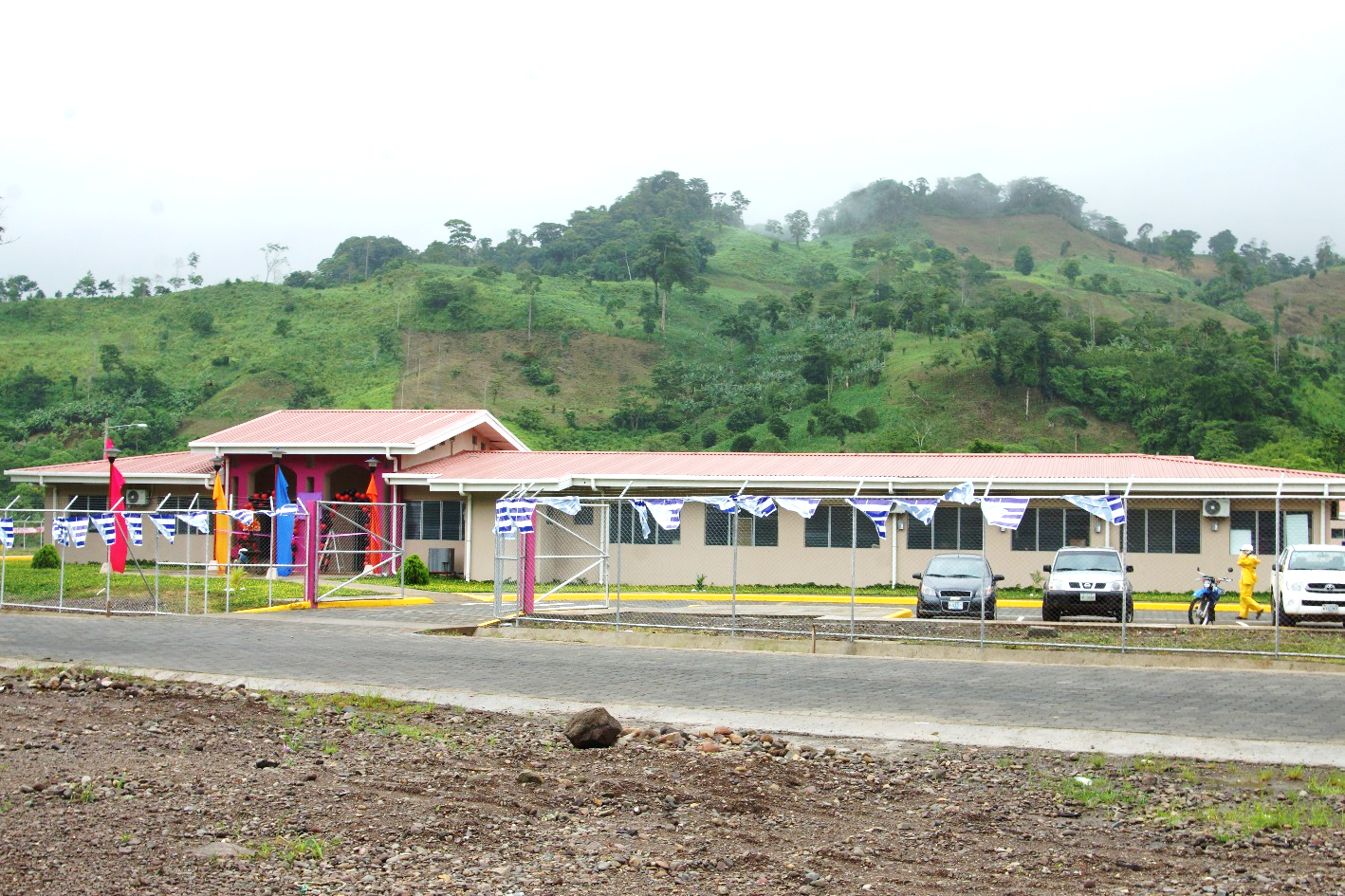 17. HOSPITAL PRIMARIO DE LA CMP DE JINOTEGA.
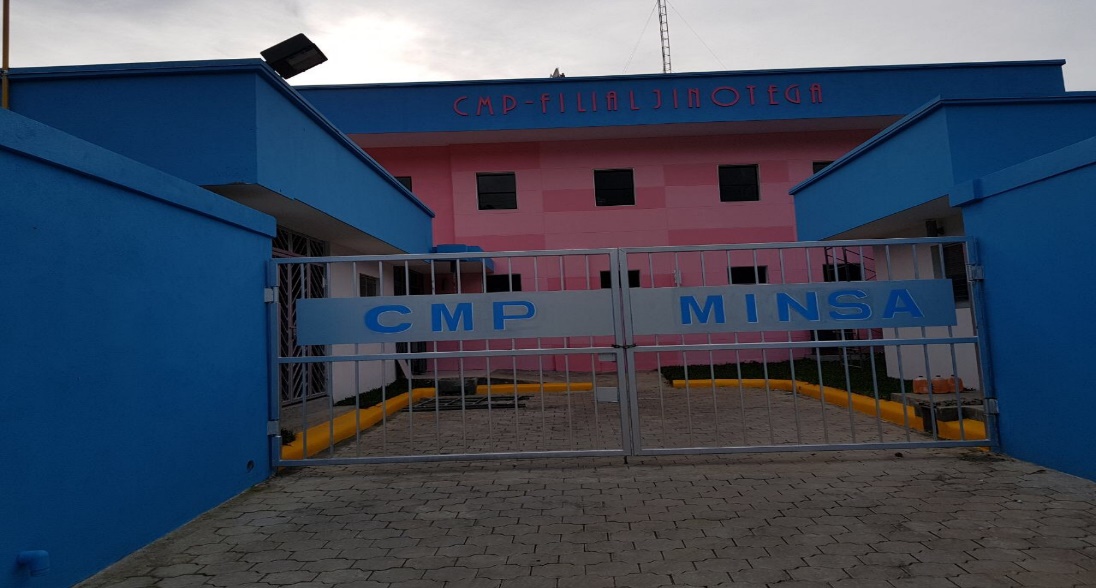 18. HOSPITAL PRIMARIO DE SAN JUAN DEL SUR, RIVAS.
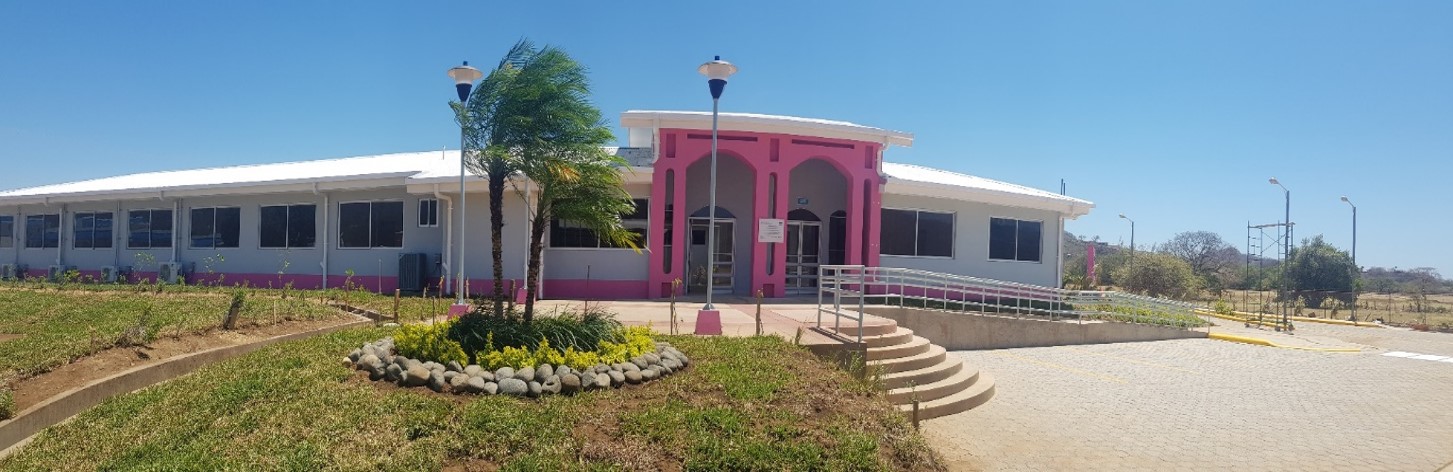 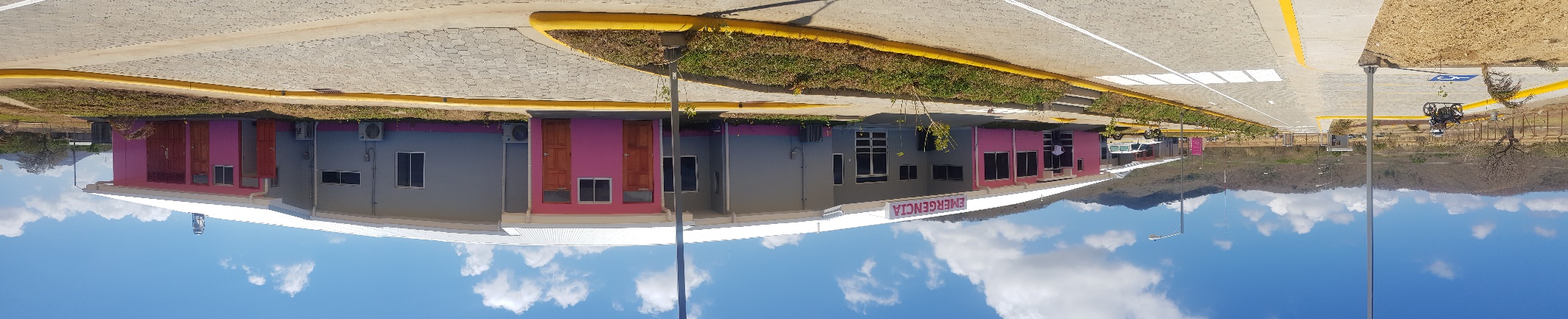 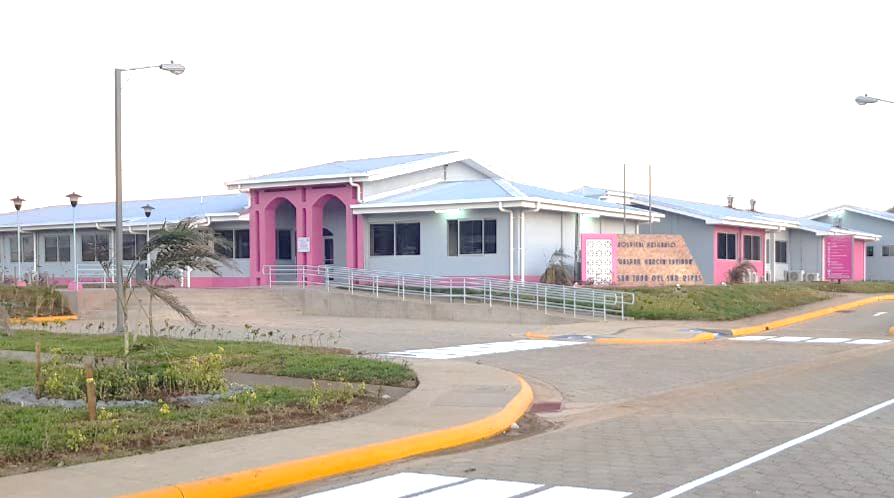 19. HOSPITAL PRIMARIO DE SAN MIGUELITO, RÍO SAN JUAN.
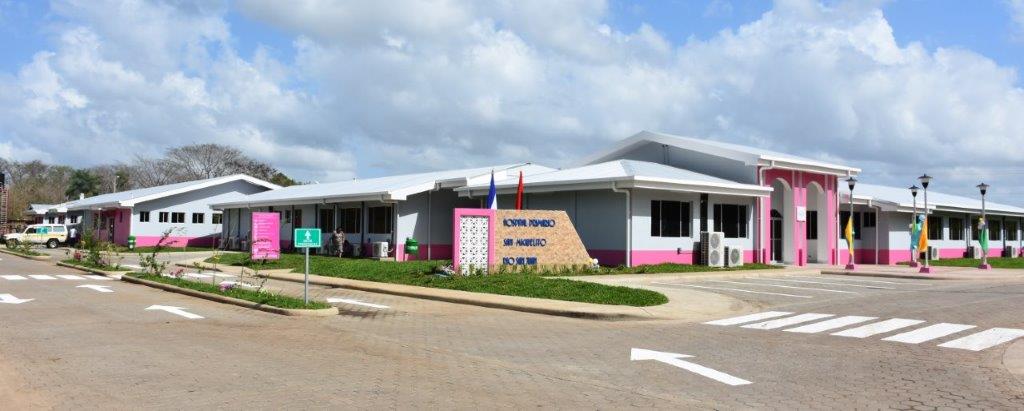 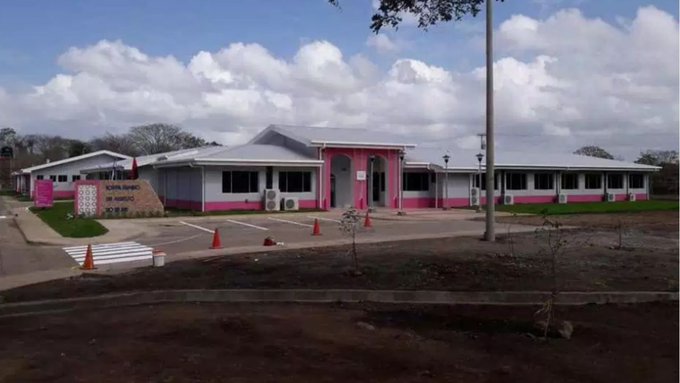 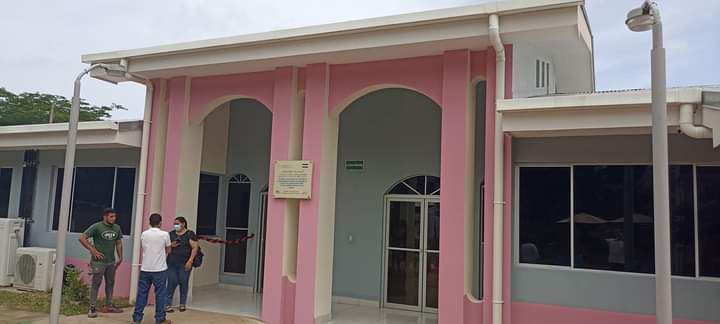 20. HOSPITAL PRIMARIO EL CUÁ, JINOTEGA.
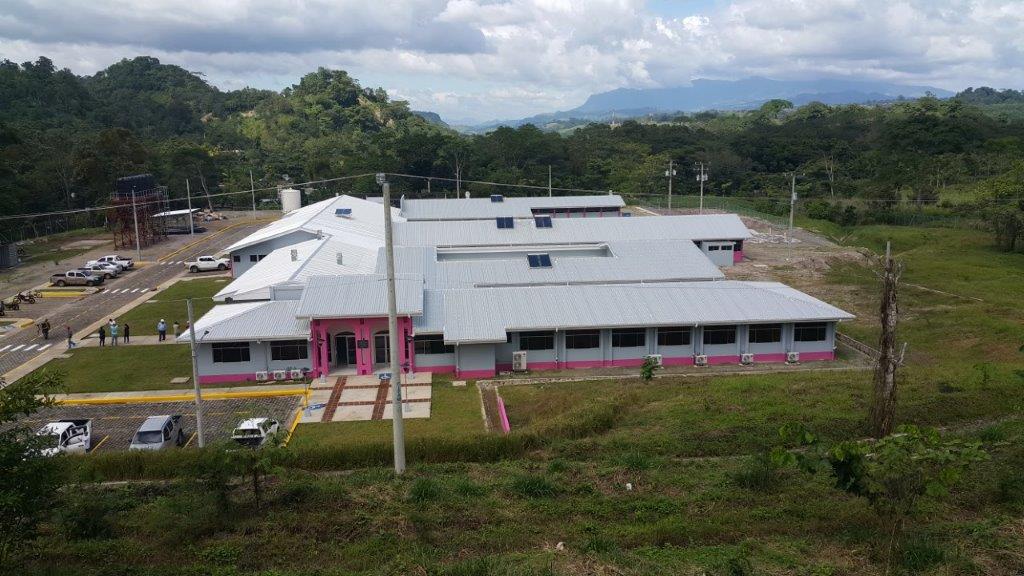 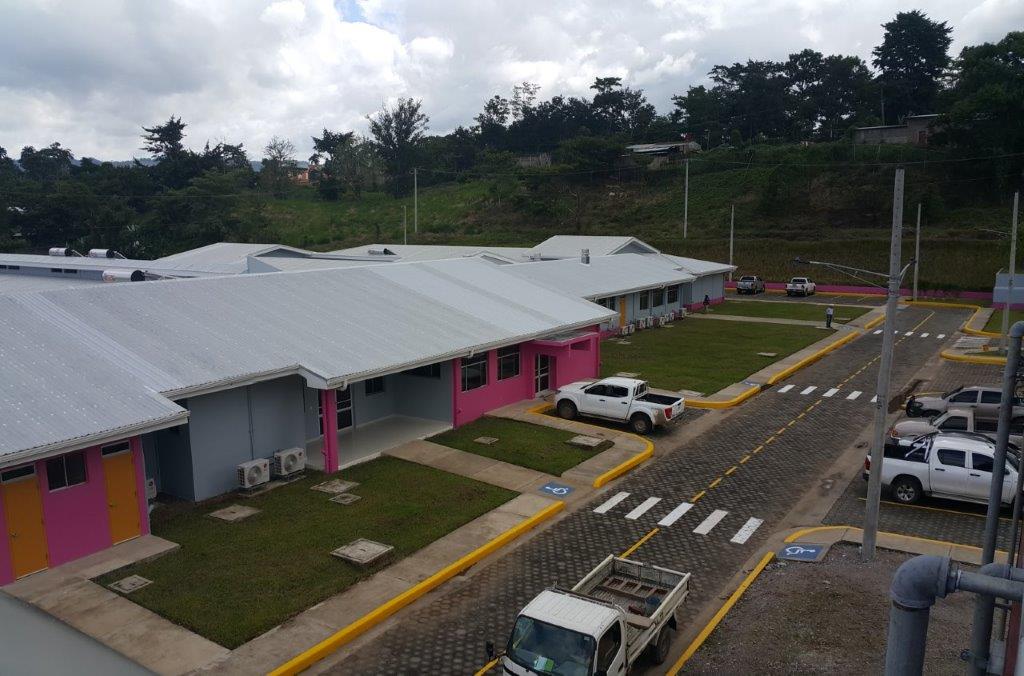 21. HOSPITAL PRIMARIO LOS CHILES, RÍO SAN JUAN.
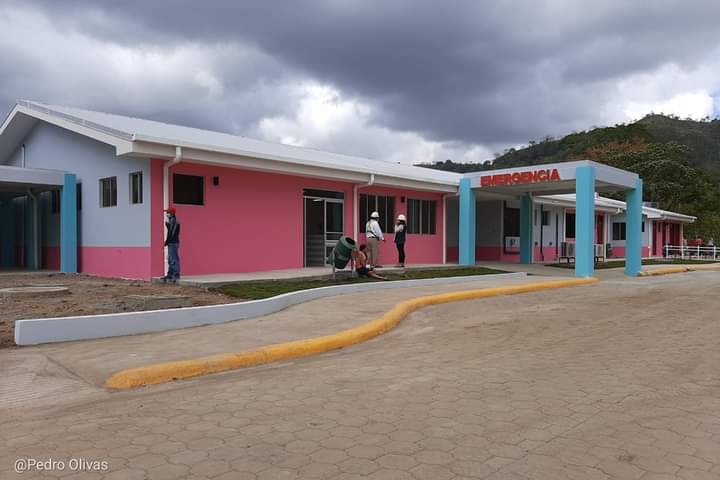 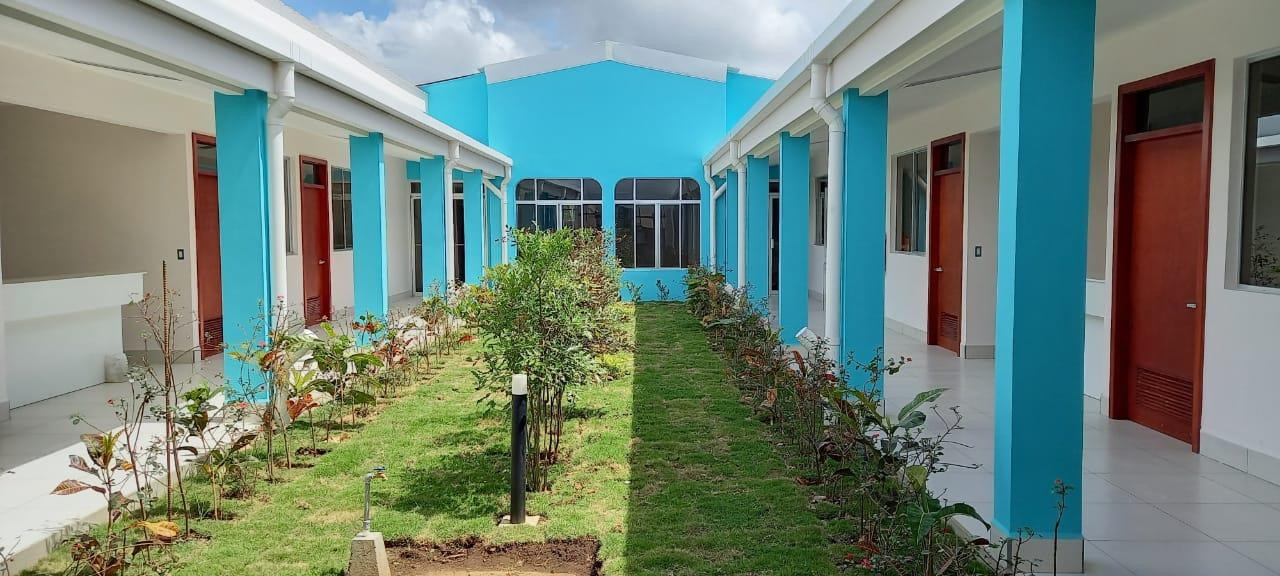 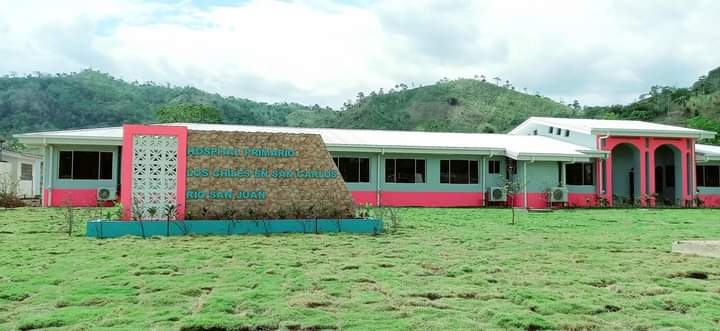 22. HOSPITAL PRIMARIO MINA EL LIMÓN, LARREYNAGA.
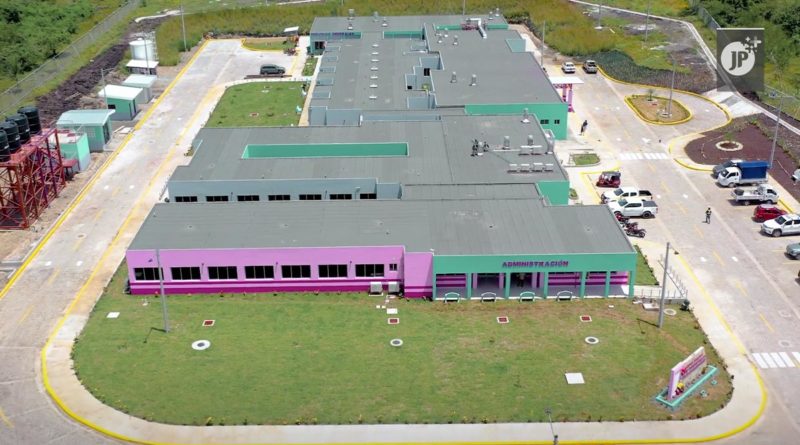 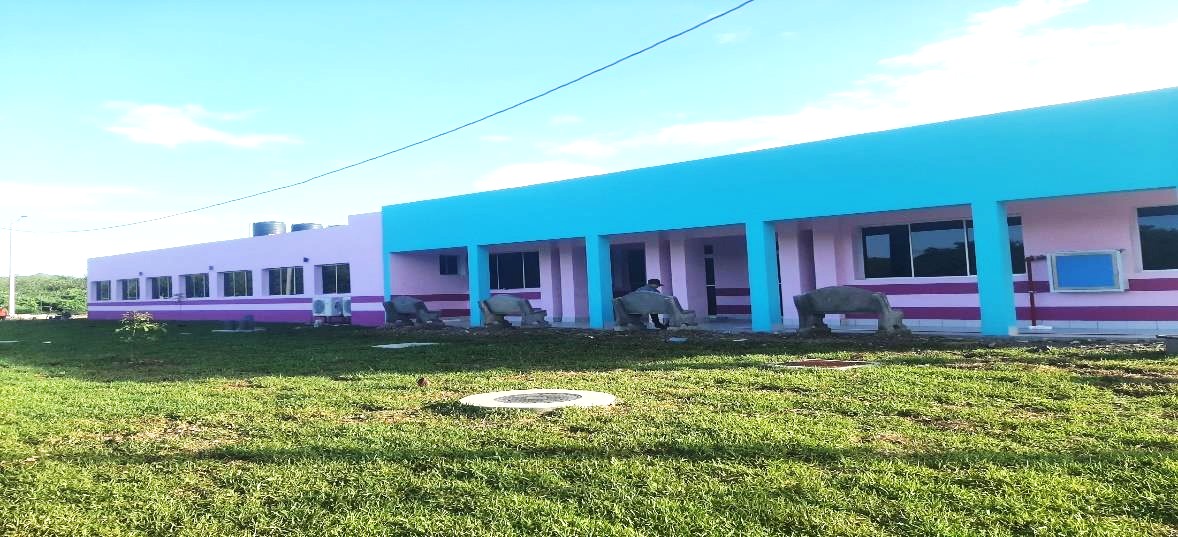 23. HOSPITAL PRIMARIO MATIGUÁS, MATAGALPA.
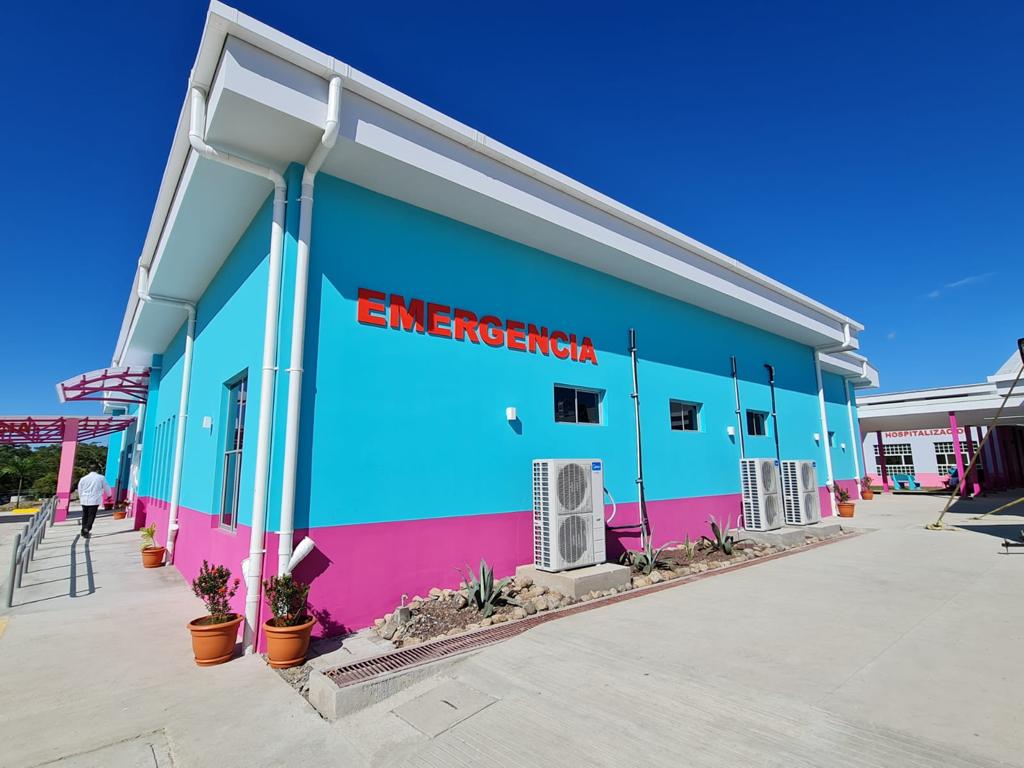 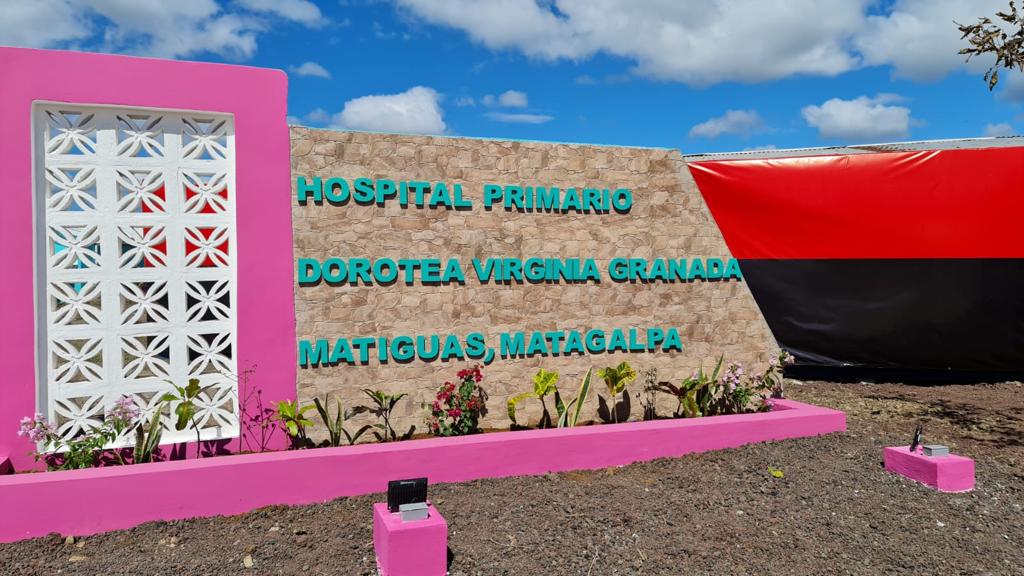 24. HOSPITAL PRIMARIO QUILALÍ, NUEVA SEGOVIA.
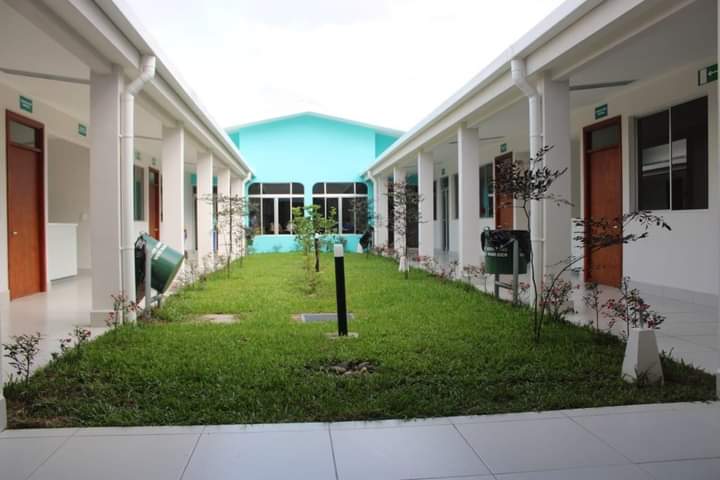